Kapittel 6Produksjon
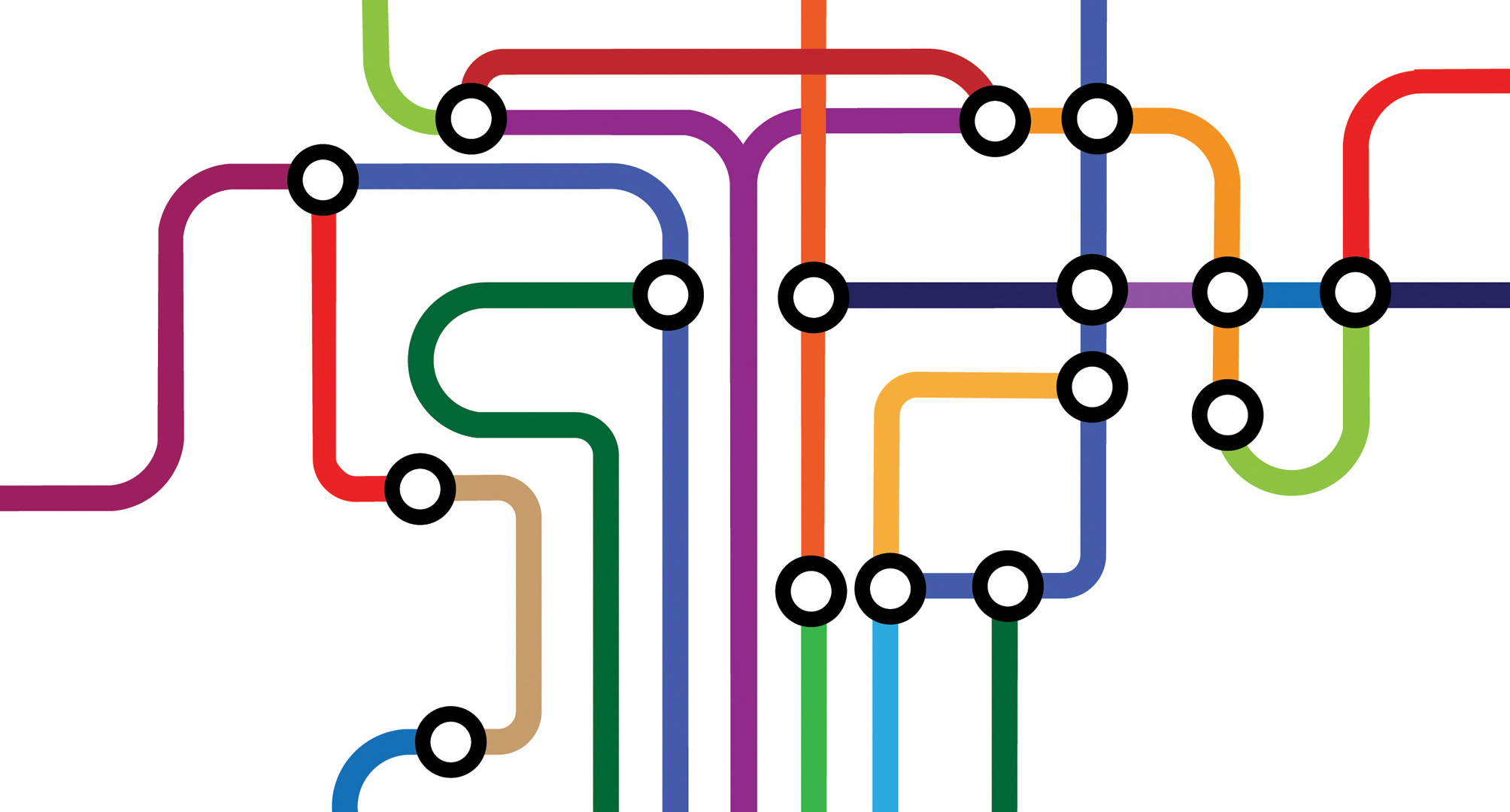 ©CAPPELEN DAMM AS 2017 Figuren er omfattet av åndsverklovens bestemmelser og må ikke gjengis uten forlagets tillatelse
Figur 6.1  Produkt- og prosesslayout
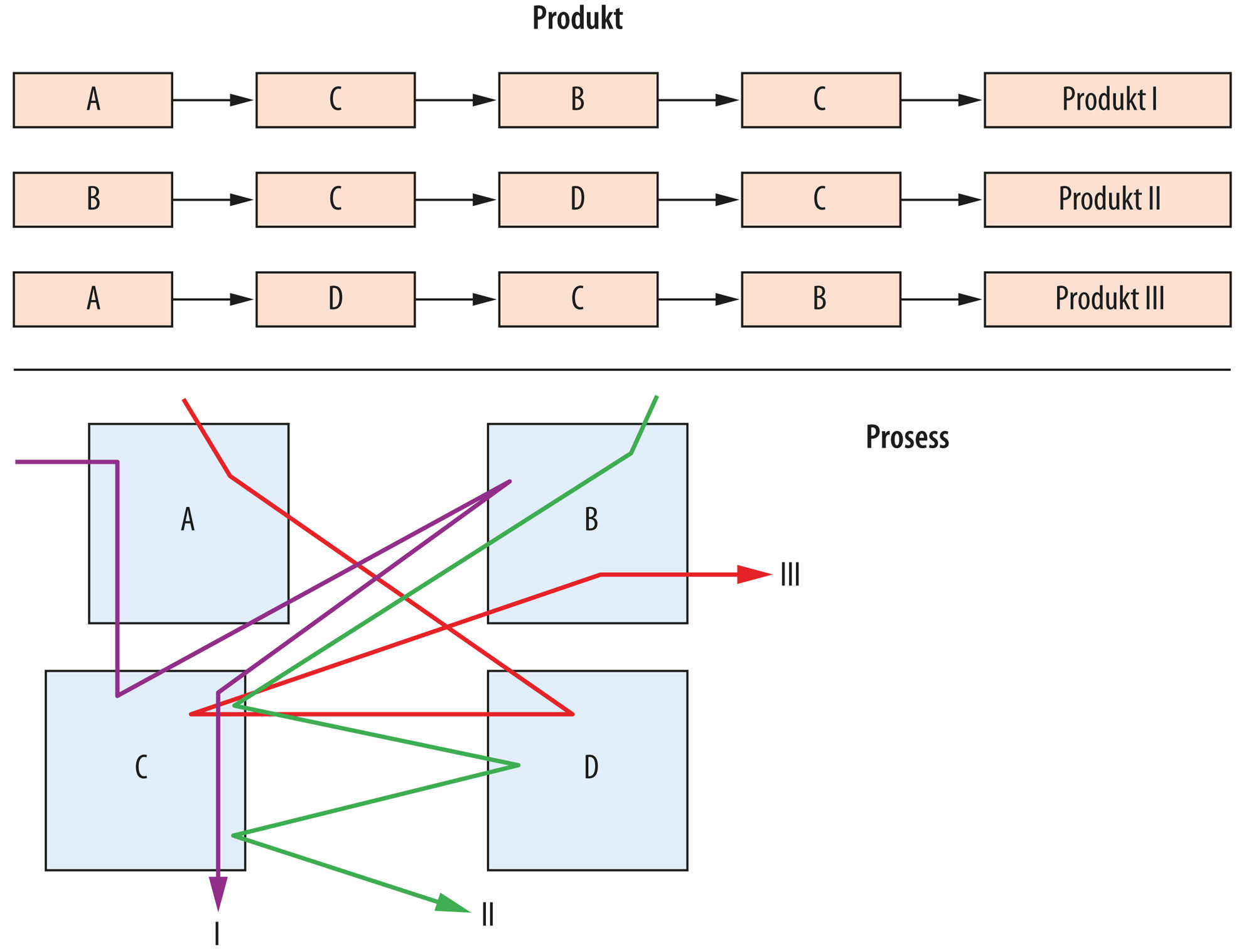 ©CAPPELEN DAMM AS 2017 Figuren er omfattet av åndsverklovens bestemmelser og må ikke gjengis uten forlagets tillatelse
Figur 6.2  «Trykkbasert» («behovsbasert») styring
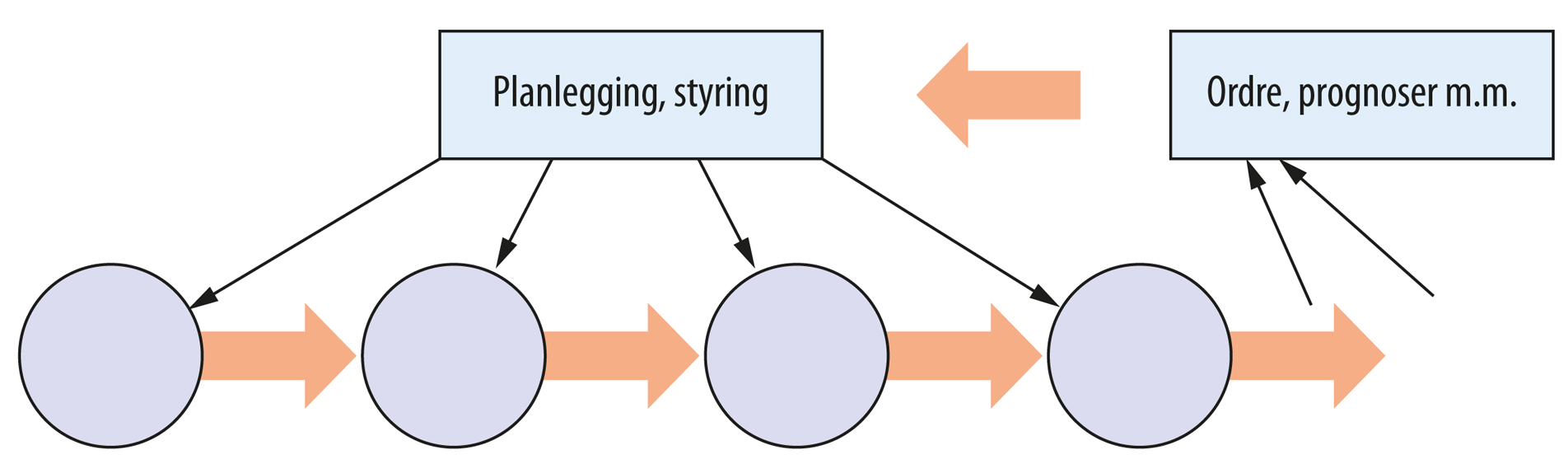 ©CAPPELEN DAMM AS 2017 Figuren er omfattet av åndsverklovens bestemmelser og må ikke gjengis uten forlagets tillatelse
Figur 6.3  Sammenhenger i et MRP-system
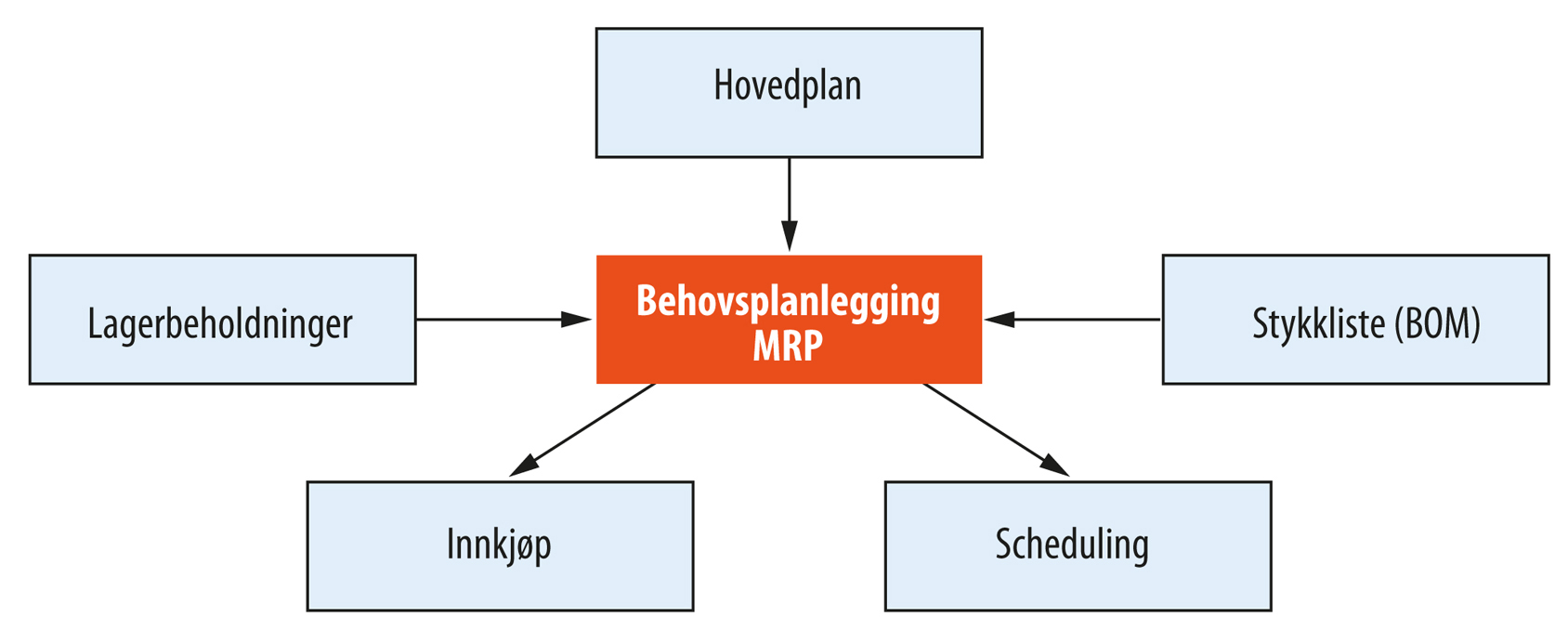 ©CAPPELEN DAMM AS 2017 Figuren er omfattet av åndsverklovens bestemmelser og må ikke gjengis uten forlagets tillatelse
Figur 6.4  Sammenhenger i et MRP II-system
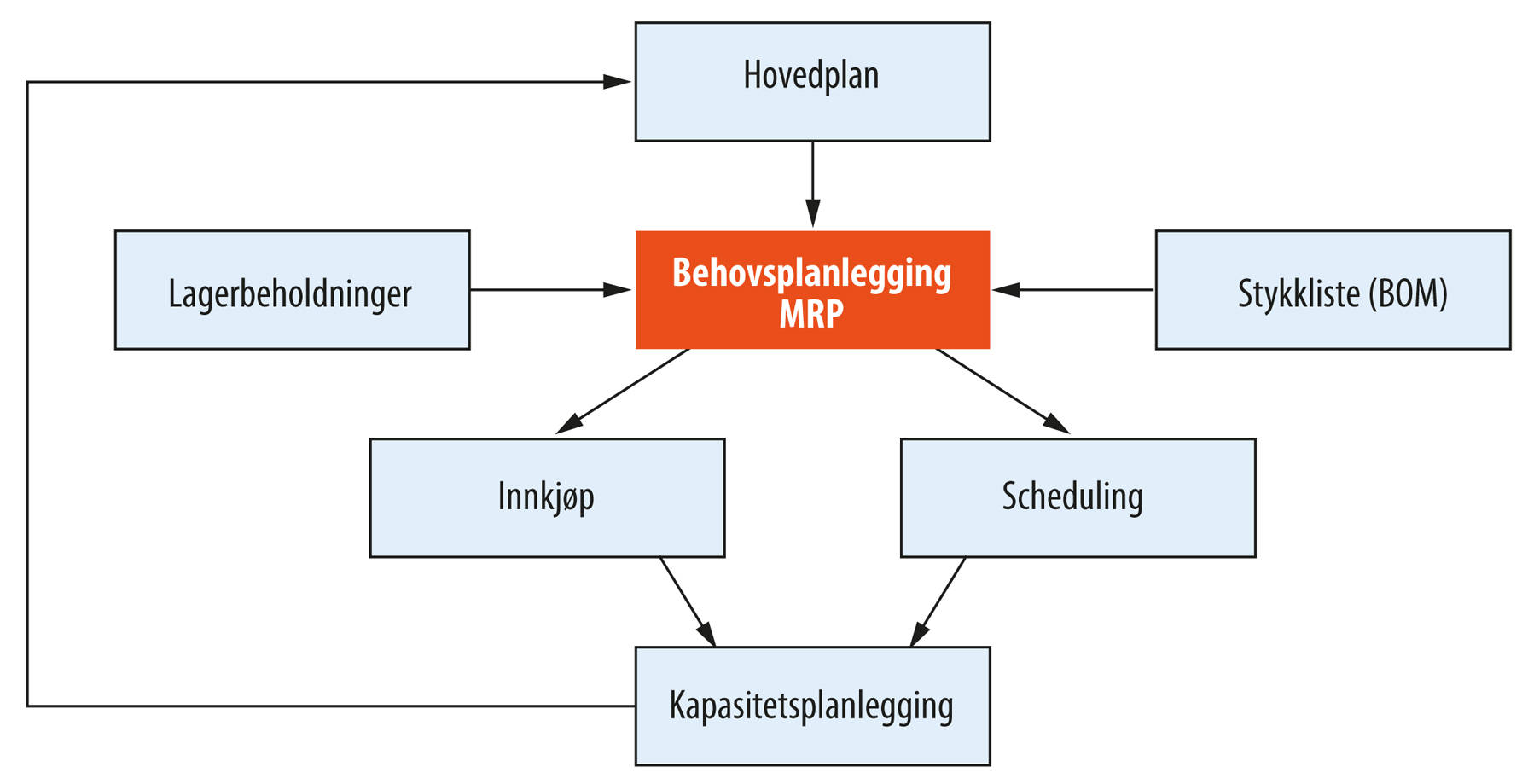 ©CAPPELEN DAMM AS 2017 Figuren er omfattet av åndsverklovens bestemmelser og må ikke gjengis uten forlagets tillatelse
Figur 6.5  Logikk i planleggingsprosessen (MRP II)
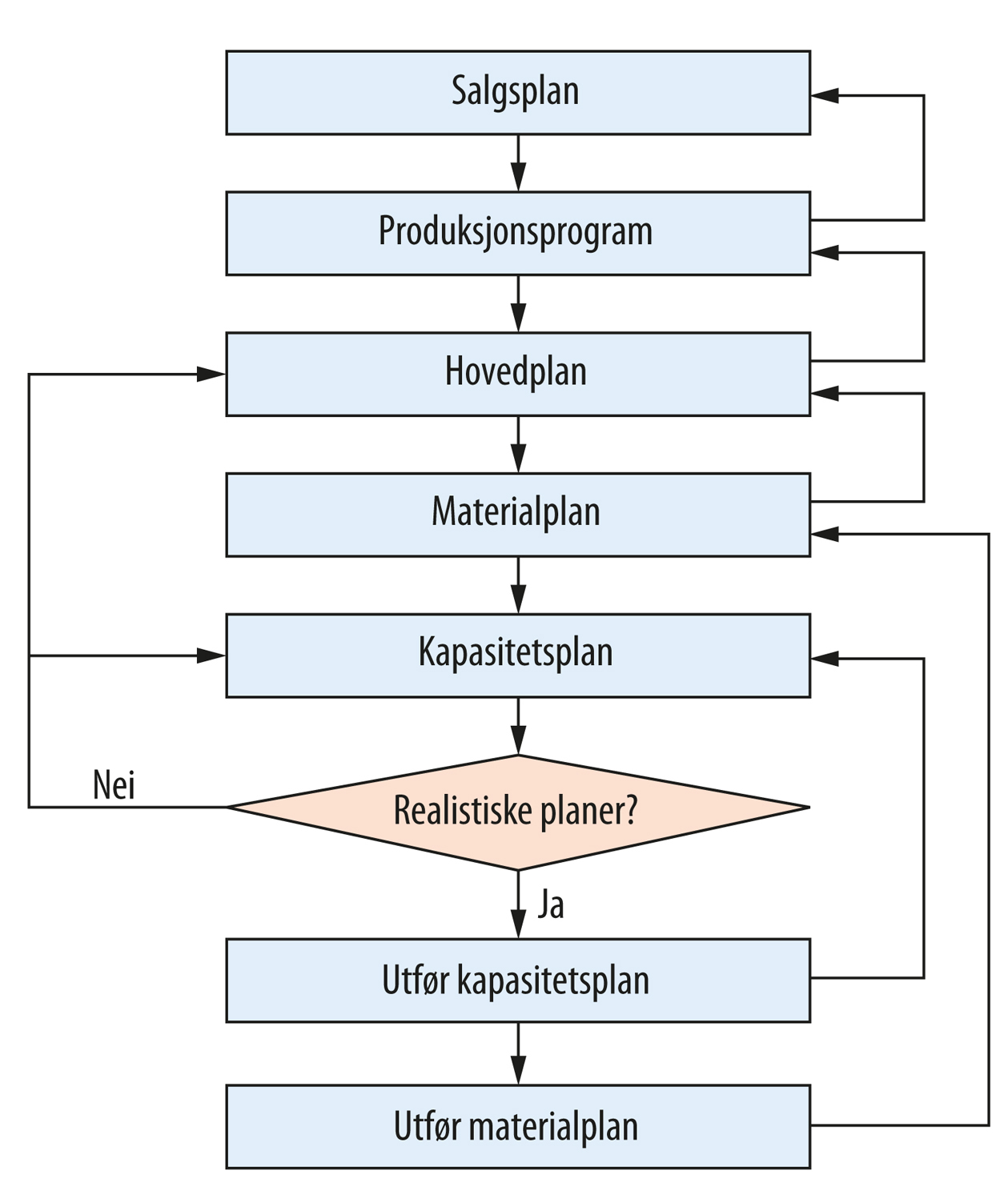 ©CAPPELEN DAMM AS 2017 Figuren er omfattet av åndsverklovens bestemmelser og må ikke gjengis uten forlagets tillatelse
Figur 6.6  Planleggingslogikk ved behovsplanlegging
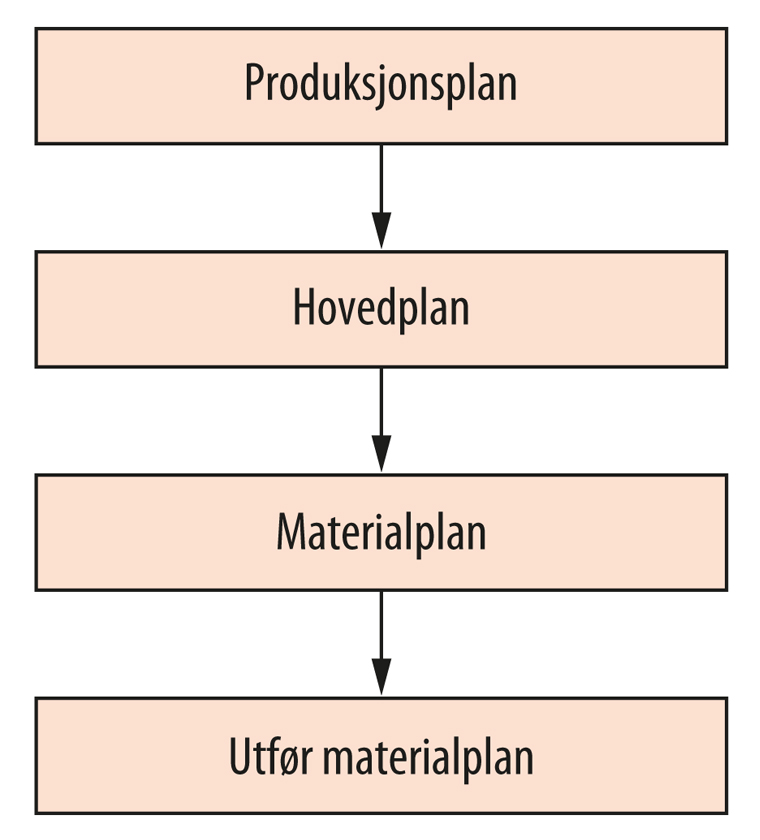 ©CAPPELEN DAMM AS 2017 Figuren er omfattet av åndsverklovens bestemmelser og må ikke gjengis uten forlagets tillatelse
Figur 6.7  Eksempel på produktstruktur
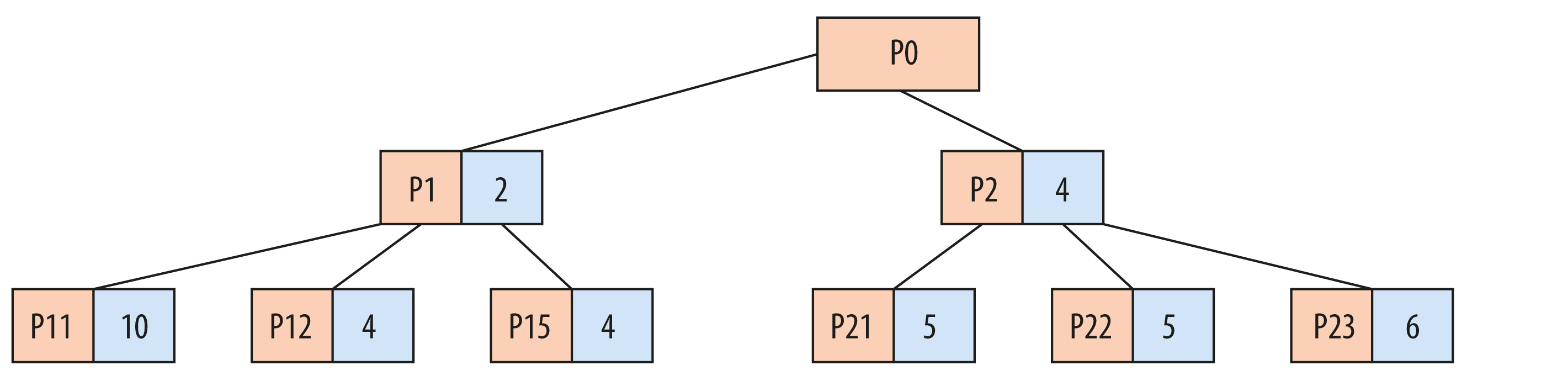 ©CAPPELEN DAMM AS 2017 Figuren er omfattet av åndsverklovens bestemmelser og må ikke gjengis uten forlagets tillatelse
Figur 6.8  Eksempel på nettobehovsberegning
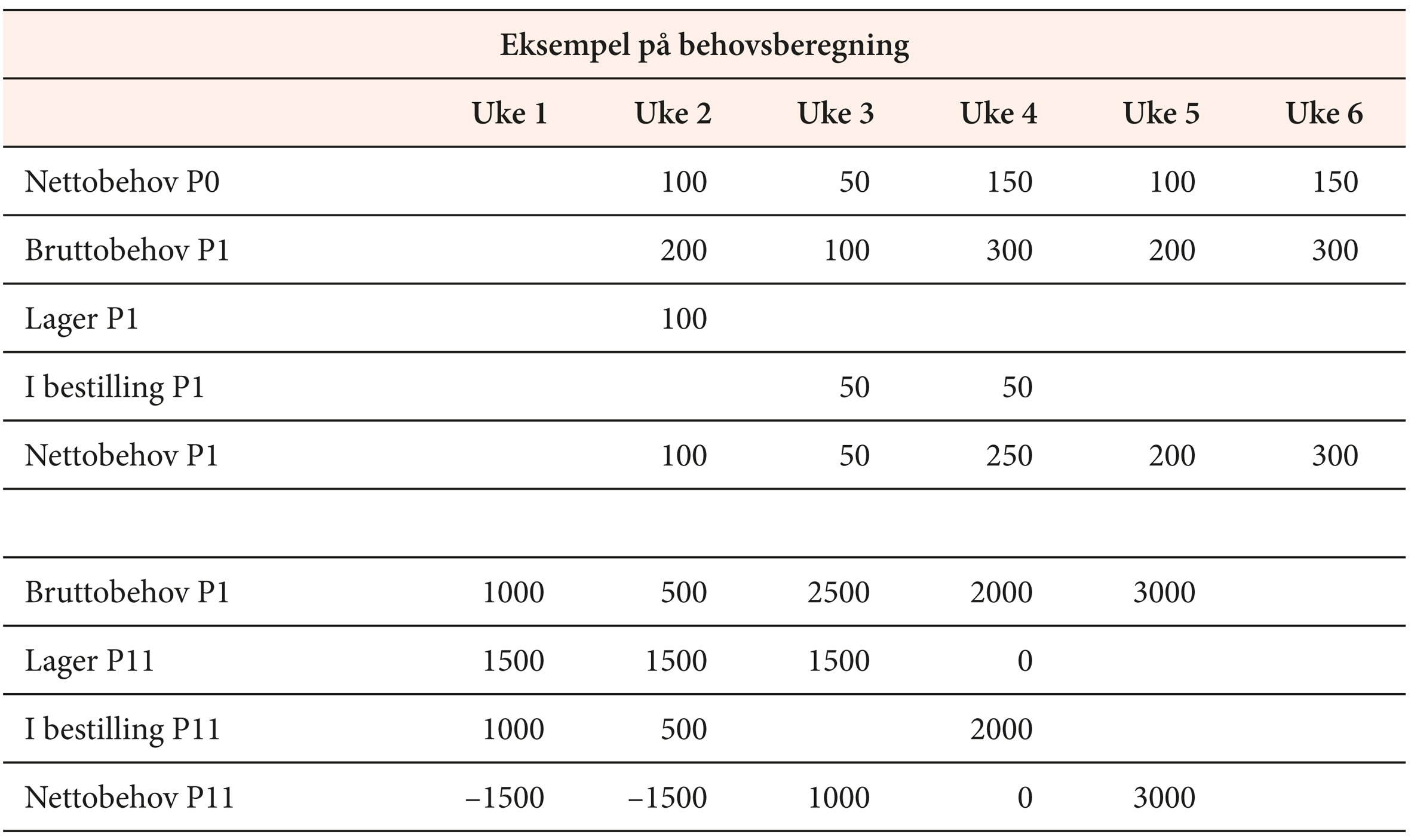 ©CAPPELEN DAMM AS 2017 Figuren er omfattet av åndsverklovens bestemmelser og må ikke gjengis uten forlagets tillatelse
Figur 6.9  Eksempel på produktstruktur
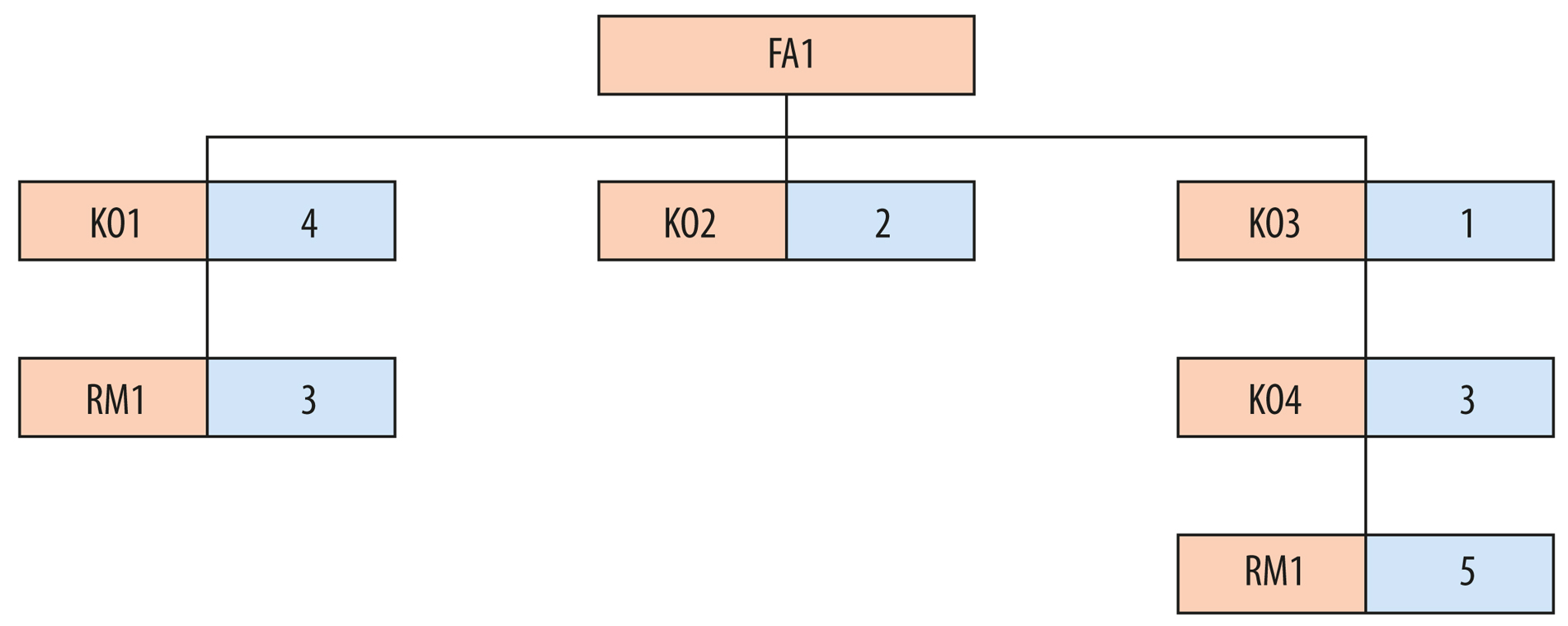 ©CAPPELEN DAMM AS 2017 Figuren er omfattet av åndsverklovens bestemmelser og må ikke gjengis uten forlagets tillatelse
Figur 6.10  Eksempel på tidssetting
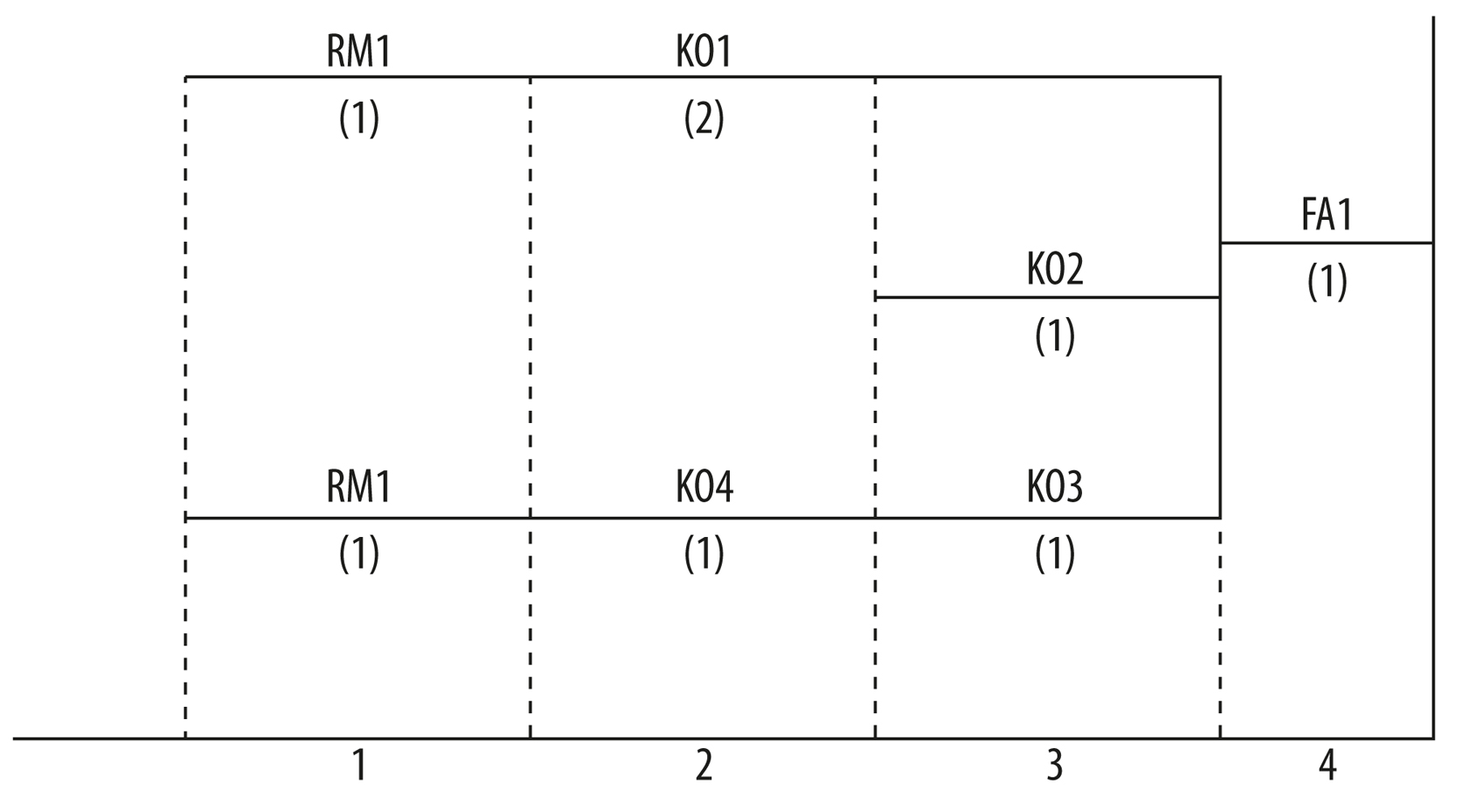 ©CAPPELEN DAMM AS 2017 Figuren er omfattet av åndsverklovens bestemmelser og må ikke gjengis uten forlagets tillatelse
Figur 6.11  Eksempel på nettobehovsberegning
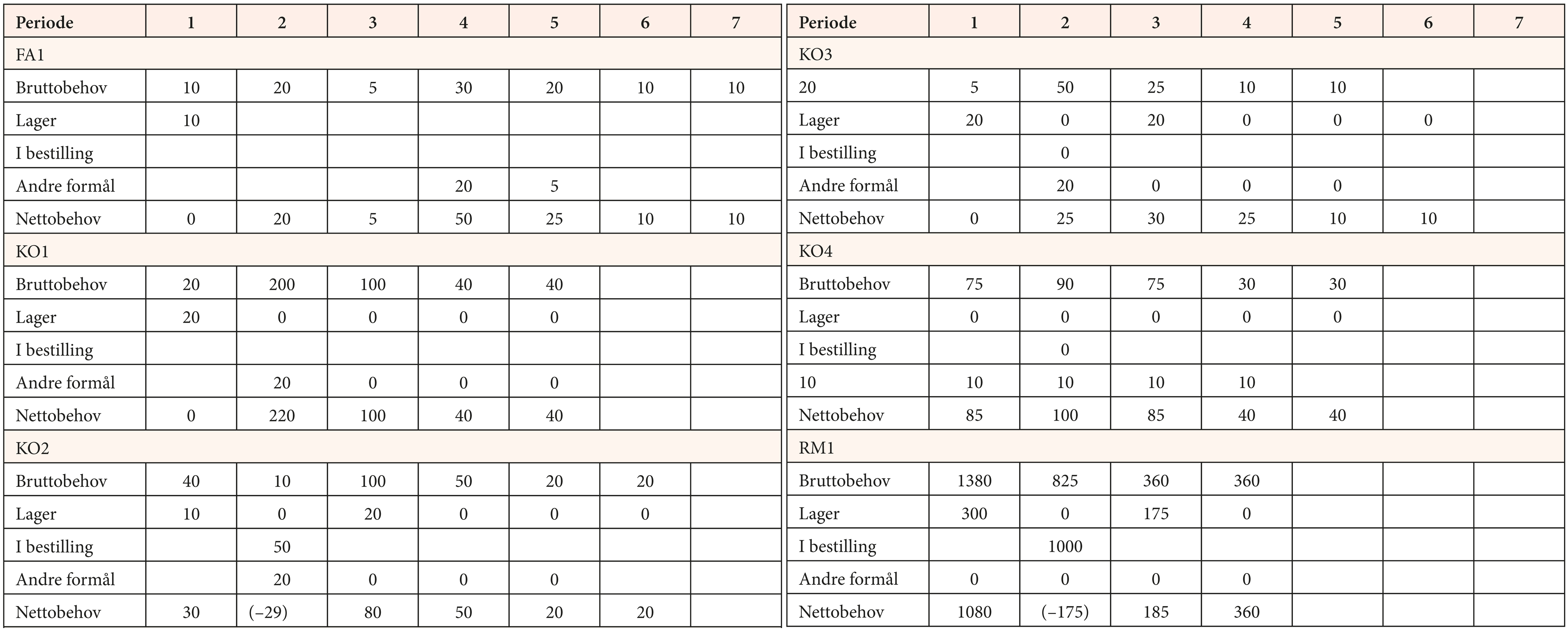 ©CAPPELEN DAMM AS 2017 Figuren er omfattet av åndsverklovens bestemmelser og må ikke gjengis uten forlagets tillatelse
Figur 6.12  Sugbasert (ordrepunkt-) styring
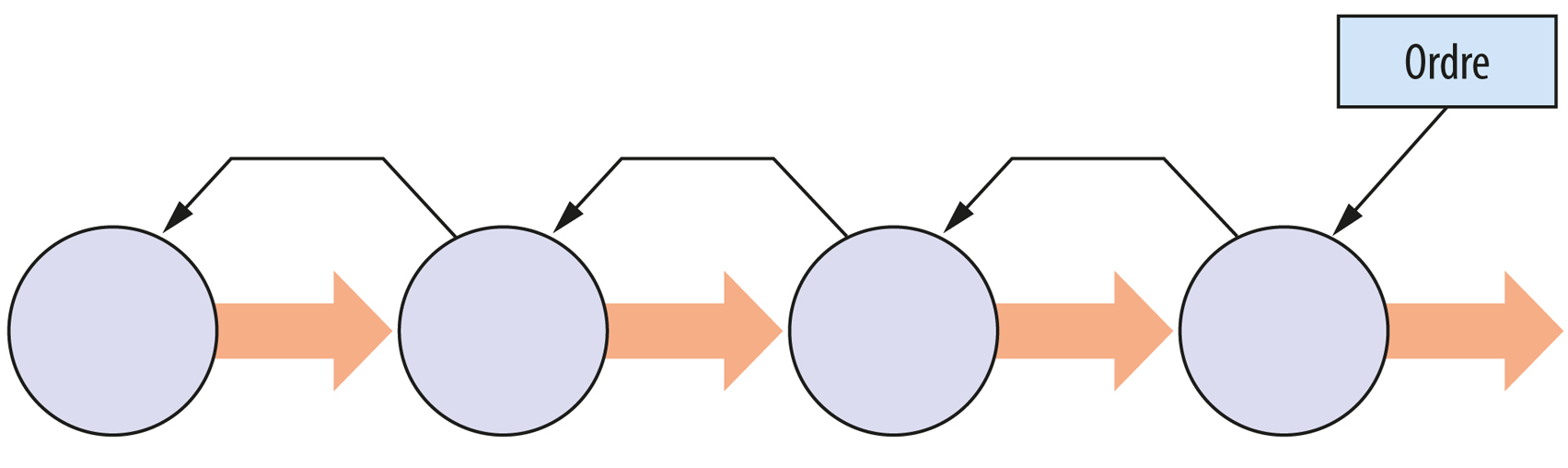 ©CAPPELEN DAMM AS 2017 Figuren er omfattet av åndsverklovens bestemmelser og må ikke gjengis uten forlagets tillatelse
Figur 6.13  Den japanske sjøen
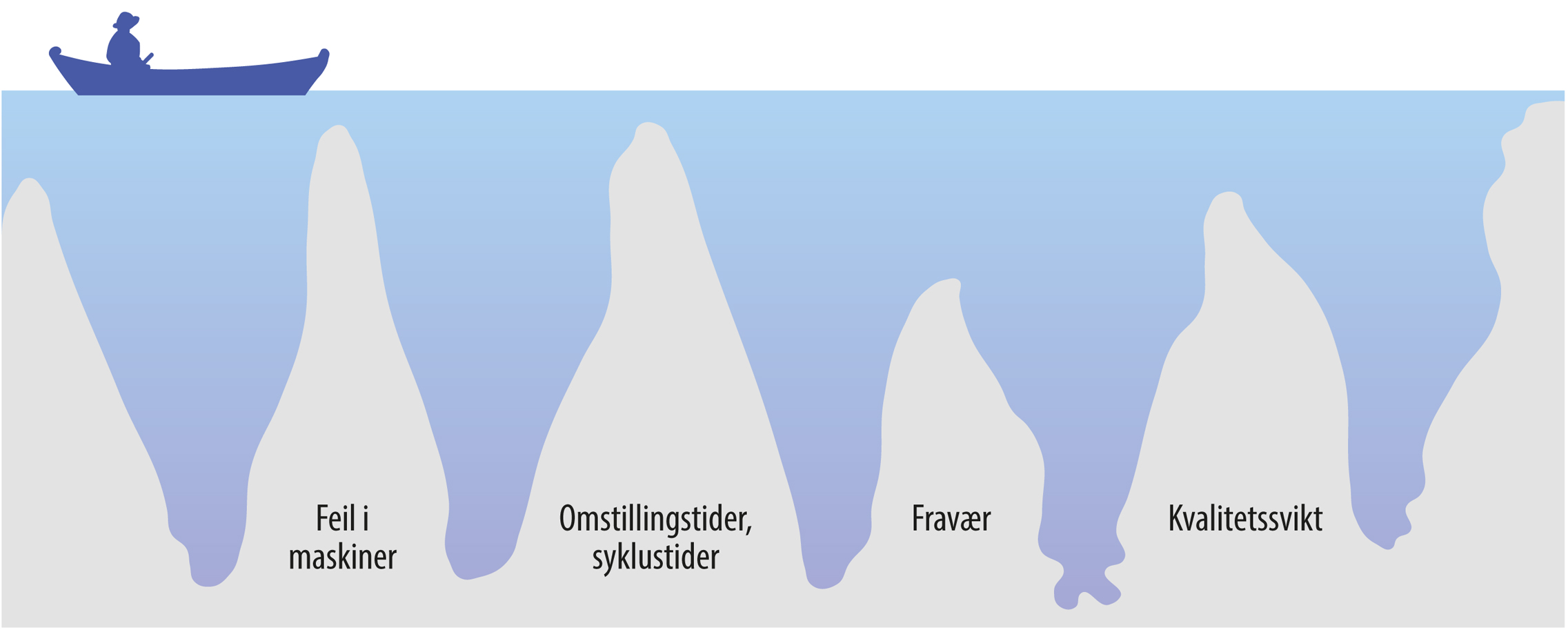 ©CAPPELEN DAMM AS 2017 Figuren er omfattet av åndsverklovens bestemmelser og må ikke gjengis uten forlagets tillatelse
Figur 6.14  Ikke-verdiskapende tid
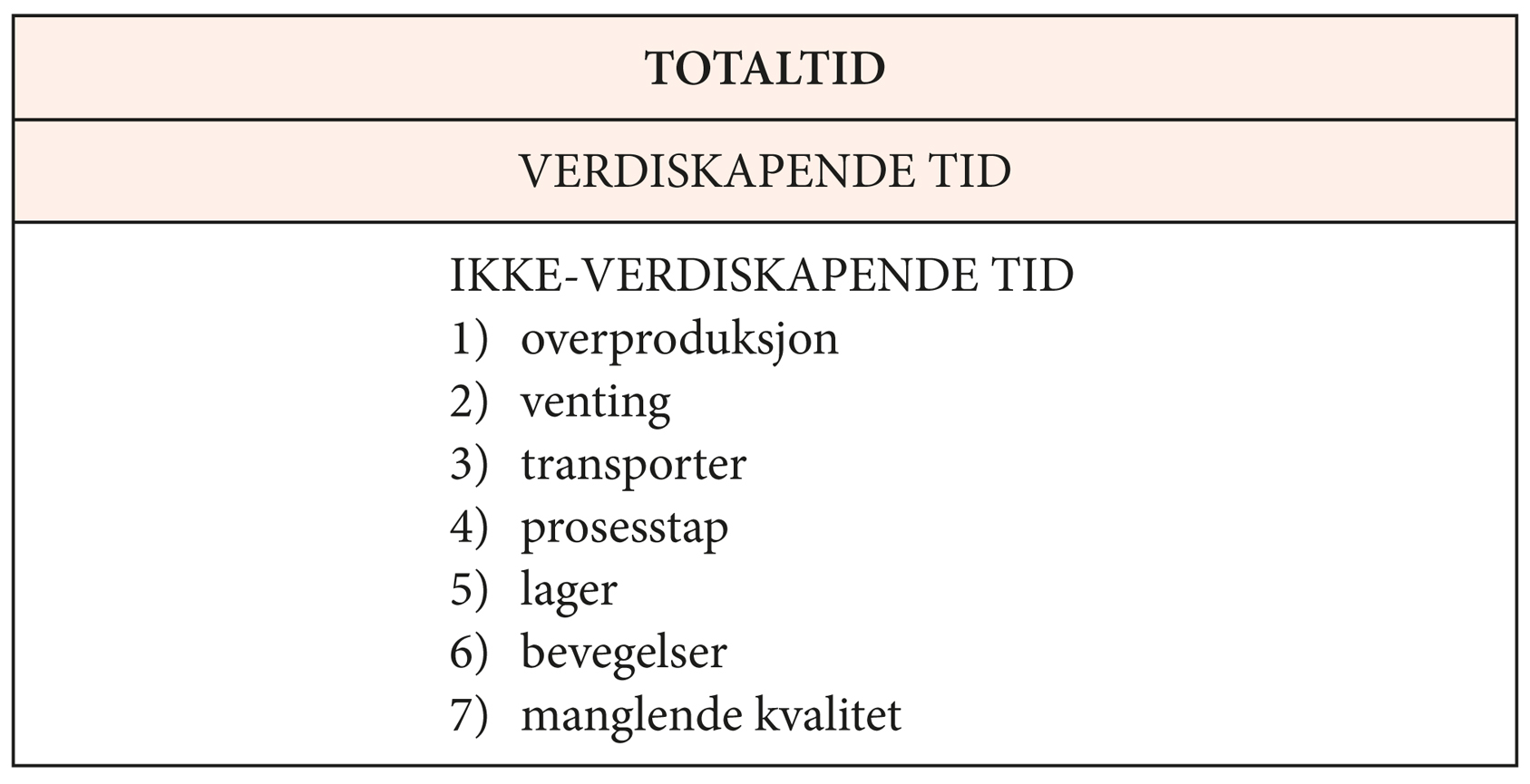 ©CAPPELEN DAMM AS 2017 Figuren er omfattet av åndsverklovens bestemmelser og må ikke gjengis uten forlagets tillatelse
Figur 6.15  Alternative flytmønstre, effekten av mindre overføringspartier
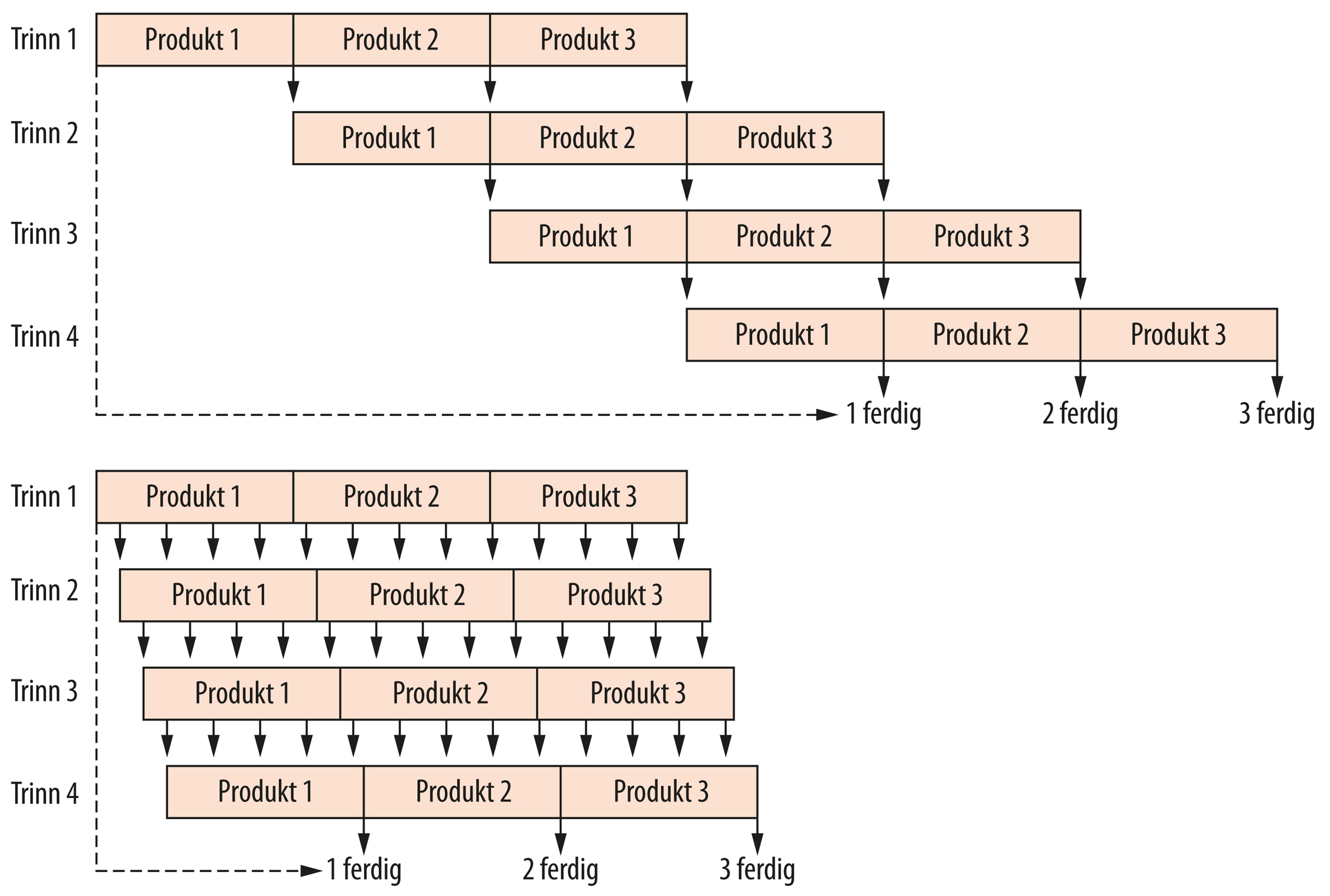 ©CAPPELEN DAMM AS 2017 Figuren er omfattet av åndsverklovens bestemmelser og må ikke gjengis uten forlagets tillatelse
Figur 6.16  Ulike kan-ban-systemer
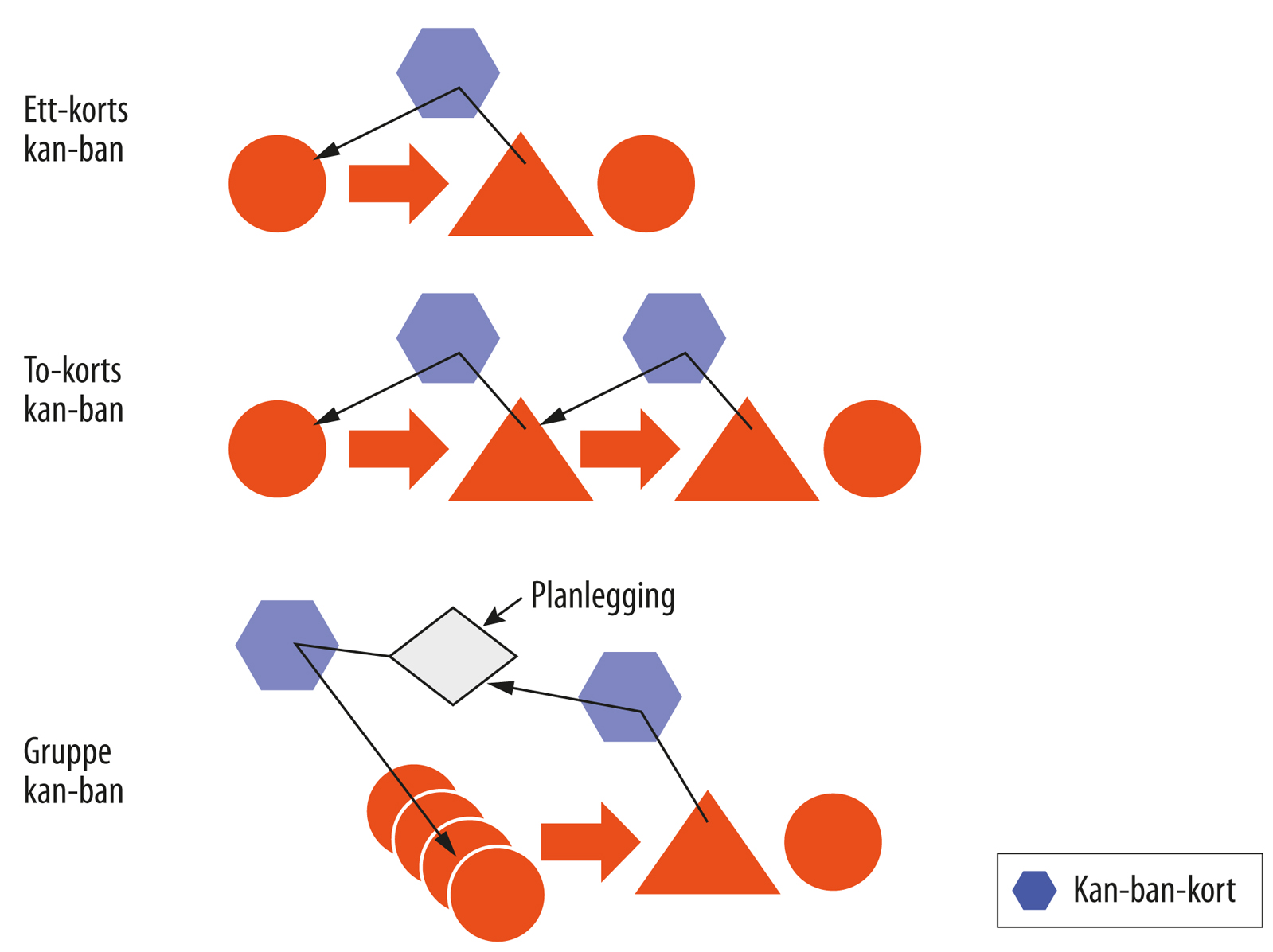 ©CAPPELEN DAMM AS 2017 Figuren er omfattet av åndsverklovens bestemmelser og må ikke gjengis uten forlagets tillatelse